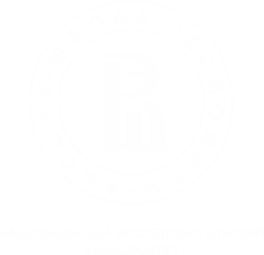 Институт образования НИУ ВШЭ
Типовые модели развития инфраструктурной составляющей региональной системы дополнительного образования детей
Павлов Андрей Викторович, 
заместитель директора 
Центра общего и дополнительного образования имени А.А. Пинского
Москва, 2020
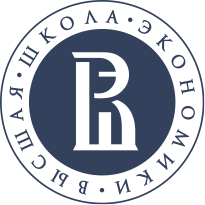 Особенности типовых «пакетных» решений
Уточняют тематические направления, результаты («образ»), практики («как») и контент («что»).
Предполагают разный масштаб («кружок», «клуб», «центр» и др.) и характер реализации инфраструктурных решений (сеть, мобильное, стационарное и т.д.)
Включают рекомендуемые требования (содержание, кадры, инфраструктура)
Содержат примерные руководства и рекомендации (программу, УМК, анализ, оборудование и др.)
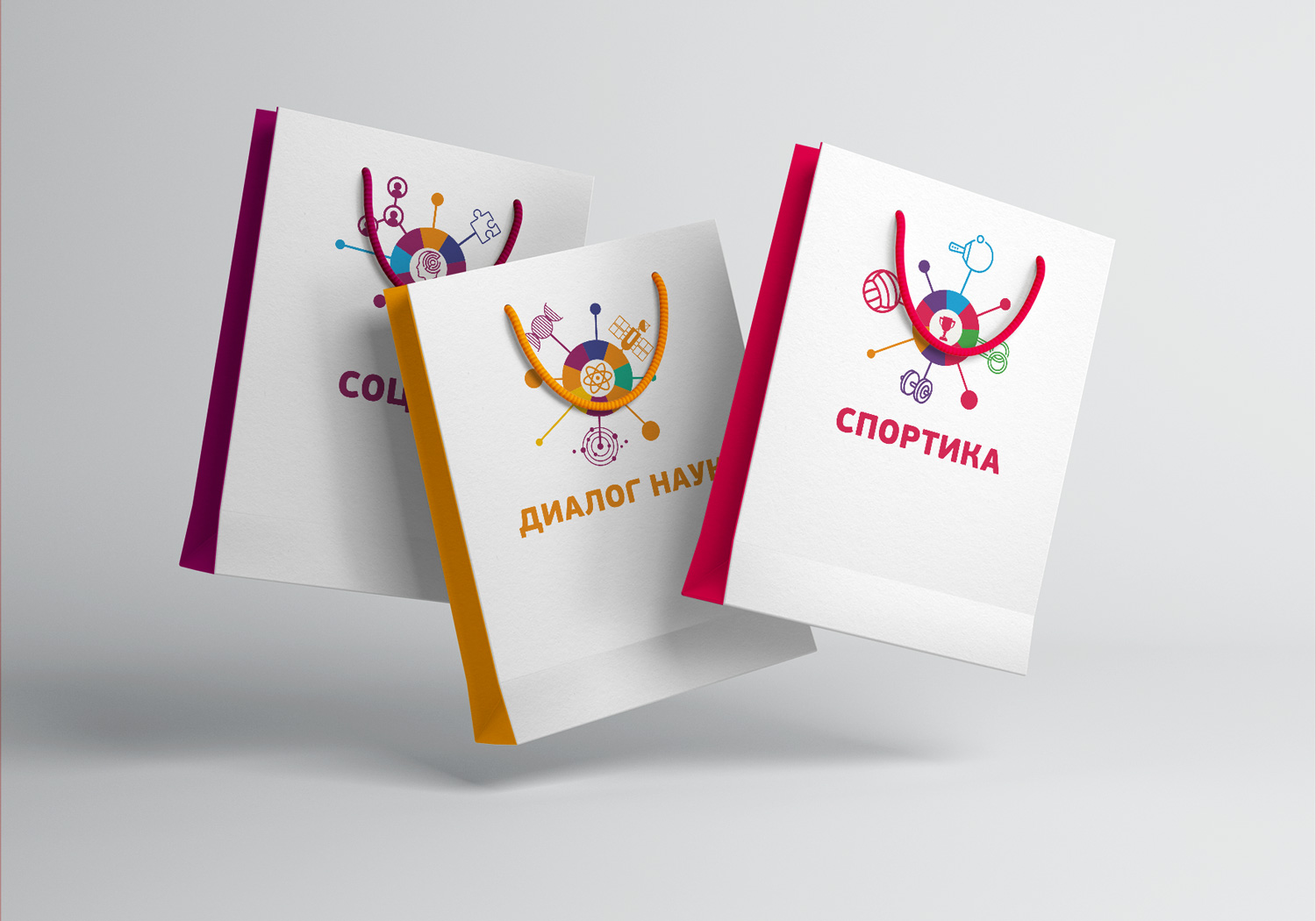 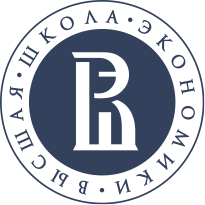 Состав типовых моделей по направленностям
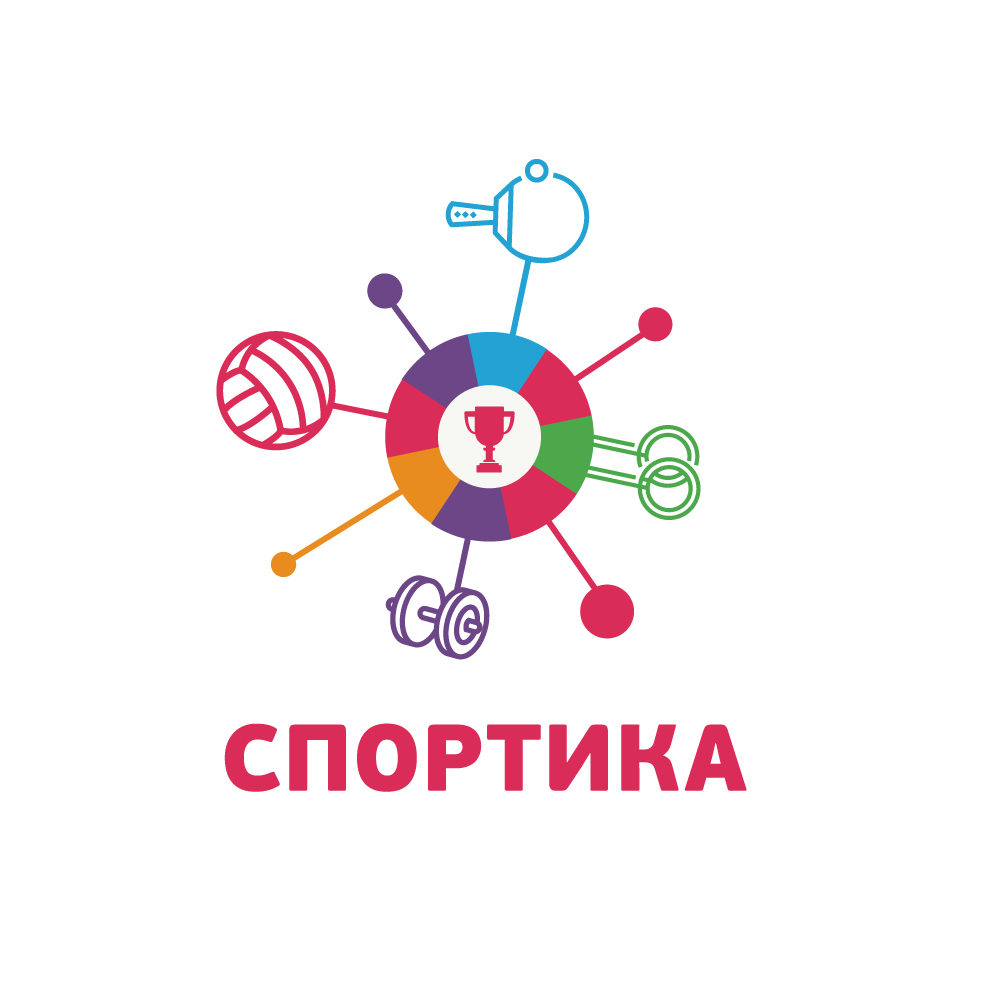 Определение целеполагания и назначения, образовательные возможности моделей
 Определение и характеристика образовательных направлений (модулей), технологии и подходы, требования к учебно-методическому комплексу, примерная программа
 Примерные перечни средств обучения и воспитания, рекомендованные под указанные в модели педагогические задачи
 Требования к кадровому обеспечению, рекомендации штатной расстановке
 Требования к инфраструктуре, типология образовательный решений по масштабу и характеру с дифференциацией условий (кадровое обеспечение, особенности территорий)
 «Дорожная карта» по реализации типовых моделей с оценкой рисков, определением ключевых участников реализации и схемой их взаимодействия
 Основные индикаторы и методика их расчета
 Типовая информационная стратегия по сопровождению реализации модели
 Порядок самообследования для выбора тематик, масштаба и характера решений, пример расчета затрат
 Рекомендации по брендированию и зонированию
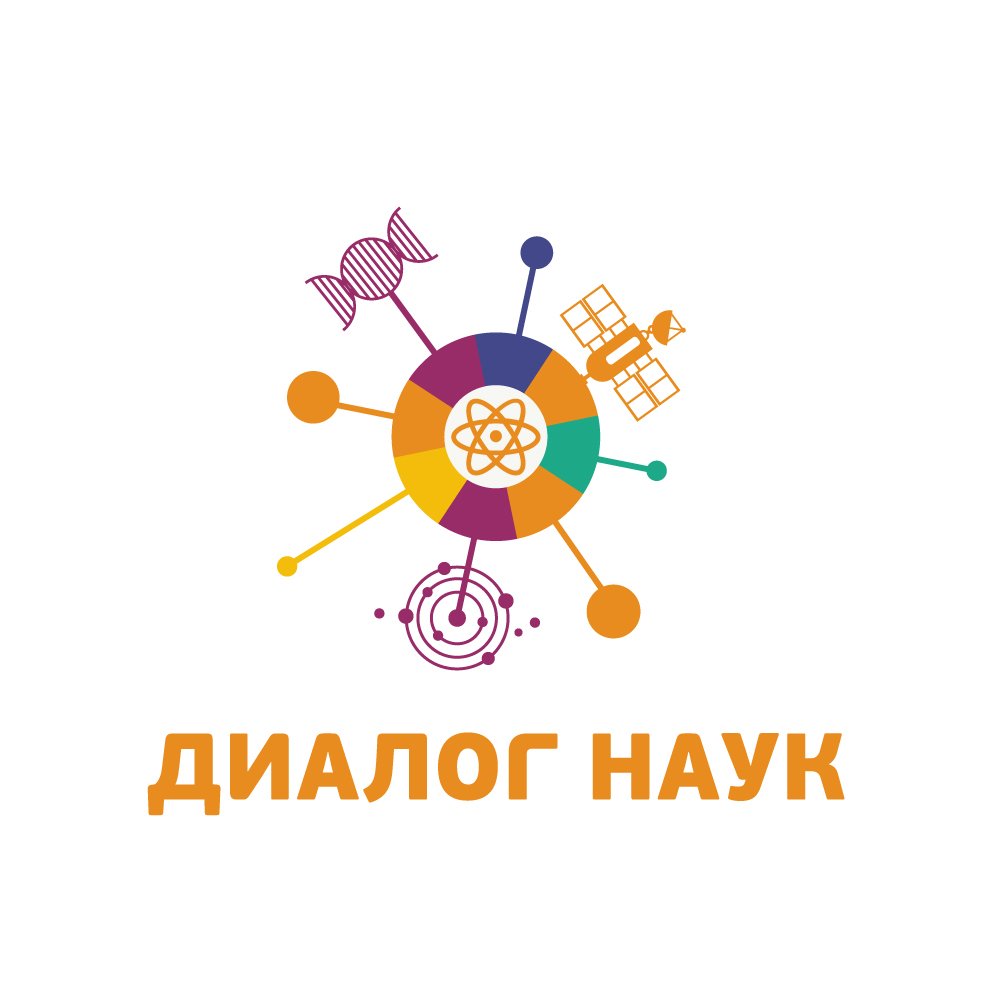 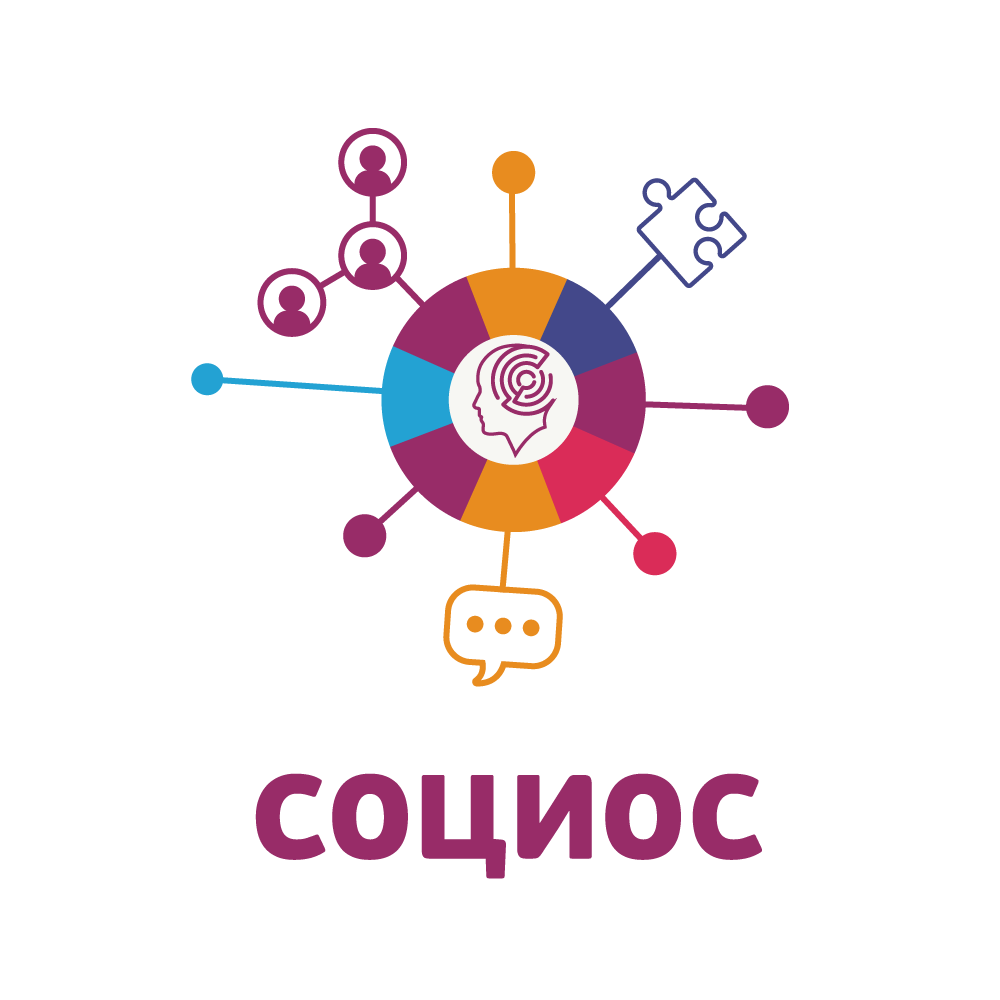 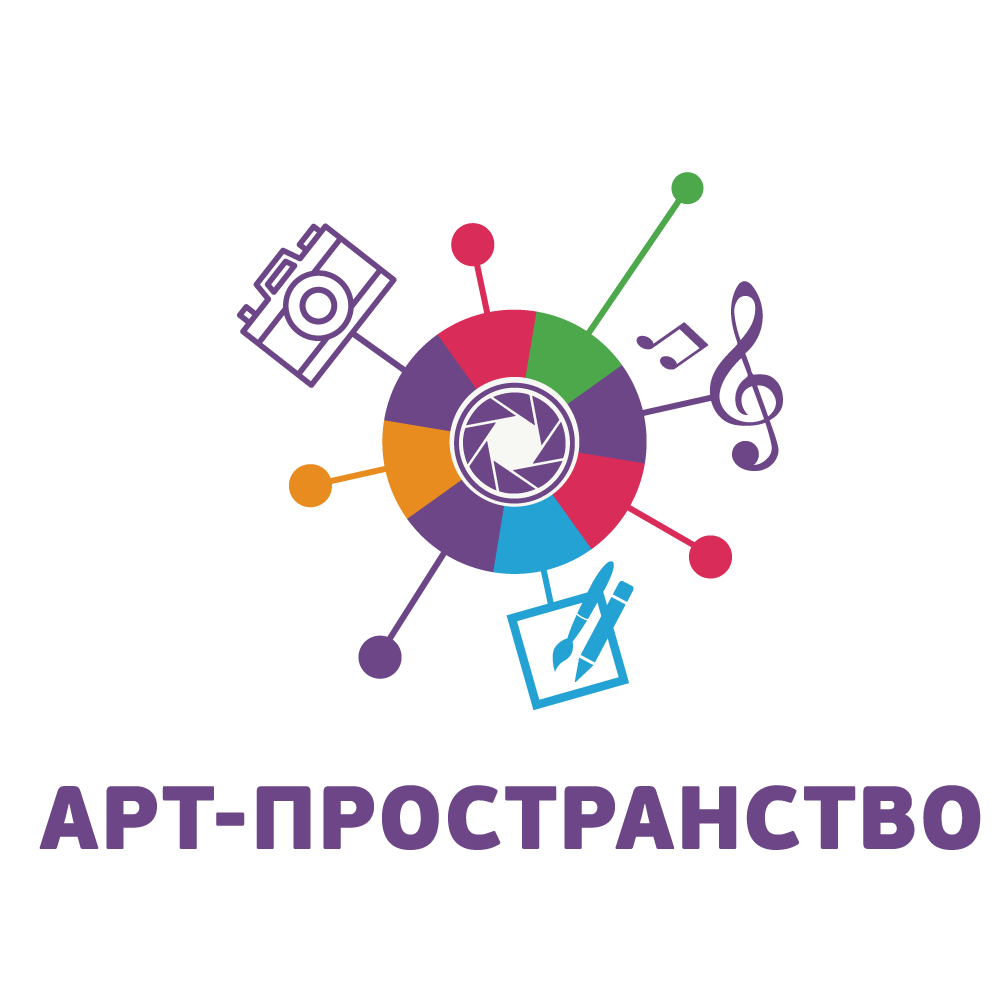 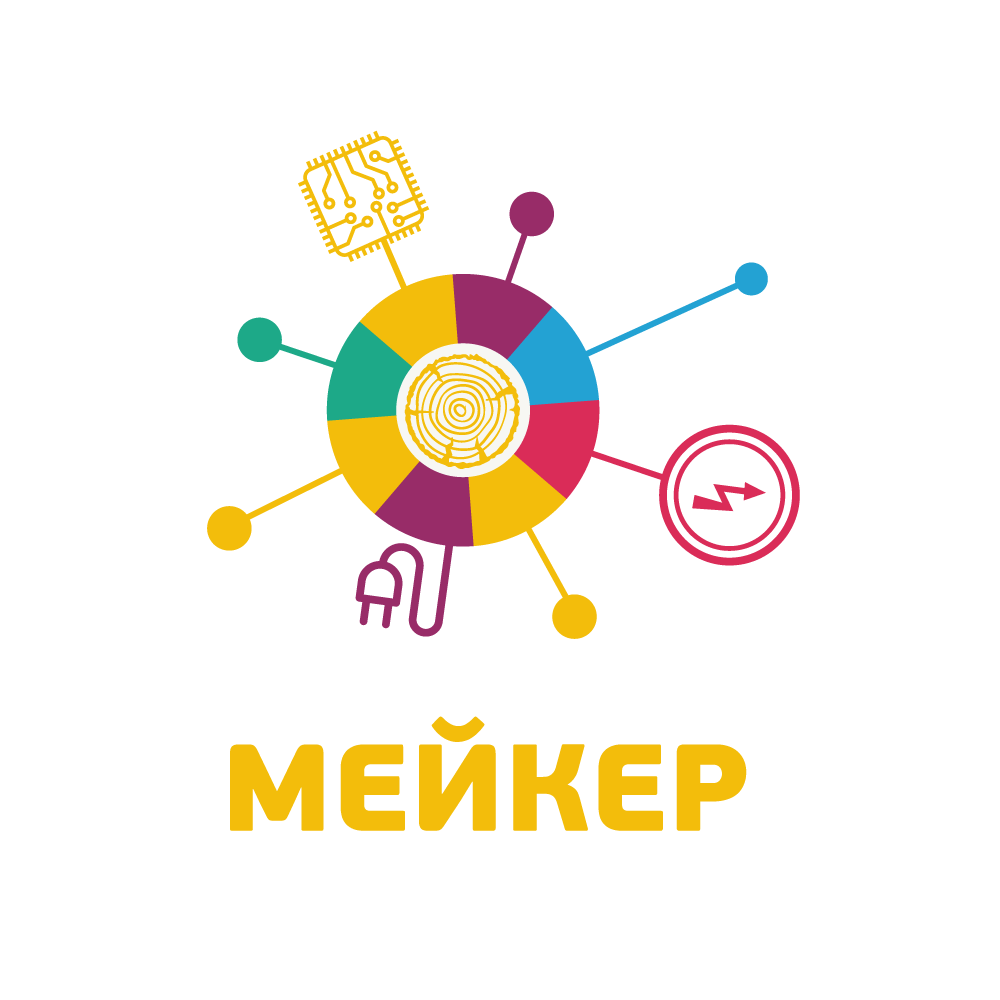 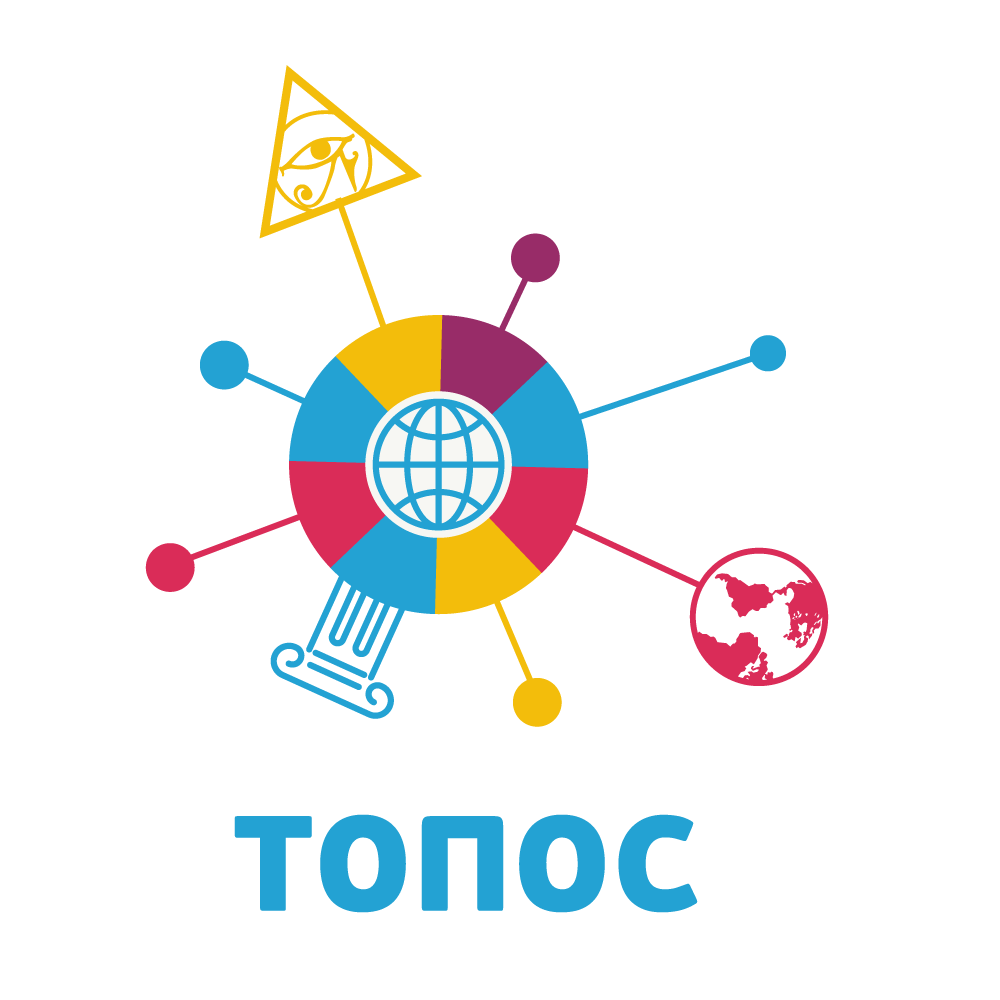 Основные требования к содержанию и ядро содержания типовых моделей
«Арт-пространство»: арт и дизайн (живопись, веб-дизайн, DIY и др.), музыка (вокал), хореография (народный, боди-балет, модерн и др.), театр, литература и кино (актерская игра, театр, сторителинг, медиа-арт и др.) и др.

«Диалог наук»: биомедицина и фарма, биотехнологии и биоинженерия, астрофизика, природопользование, биоинформатика, наноинженерия и метаматериалы и др.

«Мейкер»: обработка материалов, электротехника и электроника, системная инженерия,  3D прототипирование, цифровизация и интернет вещей, наземные объекты и транспорт, технологическое предпринимательство и др.

«Социос»: право и экономика, языкознание и страноведение, практическая психология, волонтерское движение, менеджмент и управление проектами, игровая культура, журналистика, блоггинг и др.

«Топос»: гуманитарное (археология, история, социология, социальная писхология, антропология и др.), естественнонаучное (живая и неживая природа) и интегративное направления (регионалистика, культурология, инженерная экология и др.)

«Спортика»: здоровьесбережение и фитнесс (аэробика, кроссфит, йога и др.), командно-игровые активности, индивидуально-игровые активности, активности в природной среде, интеллектуальные активности и киберспорт, служебно-прикладные и военно-прикладные и др.
Особенности:
Условно открытый перечень тематик
Возможность конструирования содержания
Возможность комбинации моделей и направлений
Содержит описание подходов, форм и технологий
+ Требования к УМК
+ Примерная программа
Масштаб реализации модели
Модель «S» («Кружок») – реализация одного образовательного направления на базе образовательных организаций и организаций, осуществляющих обучение. Может быть развернута на площадях урочной деятельности. Реализация, как правило, одногодичных и краткосрочных программ начального уровня. Охват не менее 30 человек. Преобладает универсальное оборудование. Характерны для все типов территорий.

Модель «М» (Клуб) – реализация нескольких образовательных направлений преимущественно ознакомительного и базового уровня (более 60%). Охват не менее 150 человек. Может быть развернута как на базу других организаций (как структурное подразделение), так и самостоятельно. Характерны для сельской местности, малых городов и моногородов.

Модель «L» (Станция) – реализация комбинации образовательных направлений. Разворачивается на обособленных площадях. Охват не менее 600 человек. Реализация программ базового и продвинутого уровня >60%. Желательное наличие академического и производственного партеров. Преобладает узкопрофильное, профессиональное оборудование. Характерны для моногородов и крупных городов.

Модель «XL» (Центр) – реализация всех образовательных направлений, включая интегрированные области. Охват не менее 1000 человек в год. Реализация программ базового и продвинутого уровня >75%. Обязательное наличие академического и производственного партнеров. Преобладает узкопрофильное, профессиональное оборудование. Характерны для крупных городов и столиц регионов.
Формы реализации модели
Стационарное решение – разворачивается на обособленных или смежных площадях с собственным оборудованием в разных типах территорий. Наличие смежной инфраструктуры.

Мобильное решение – обеспечивает регулярную периодическую натурную доступность к уникальным образовательным ресурсам ведущей организации по месту жительства в сельской местности и малых городах.

Дистанционное решение – разворачивается по выбранным образовательным направлениям на площадке ведущей организации с возможностью подключения учащихся образовательных организаций региона. Наличие у ведущей организации кадровых, образовательных и материально-технических ресурсов высокого качества. 

Сетевое решение – разворачивается на базе образовательных и необразовательных организаций для реализации образовательных направлений ведущей образовательной организации или академического партнера.
Основные требования к кадрам
Рекомендации по квалификация (различия от масштаба)

Рекомендации по штатному расписанию

Рекомендации по функционалу

Рекомендации по источникам кадров

Рекомендации по профессиональному развитию
Основные требования к инфраструктуре
Даны рекомендации по самообследованию и расчету затрат

Различение по масштабу 

Различение по характеру решений 
(стационарное, мобильное, дистанционное, сетевое)

Требования к перечням средств обучения и воспитания

Универсальное и специальное оборудование

Комплекты оборудования

Рекомендации по зонированию
Схема взаимодействия участников мероприятий по внедрению и функционированию типовой модели
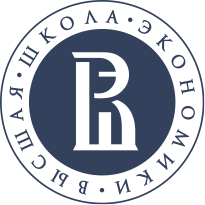 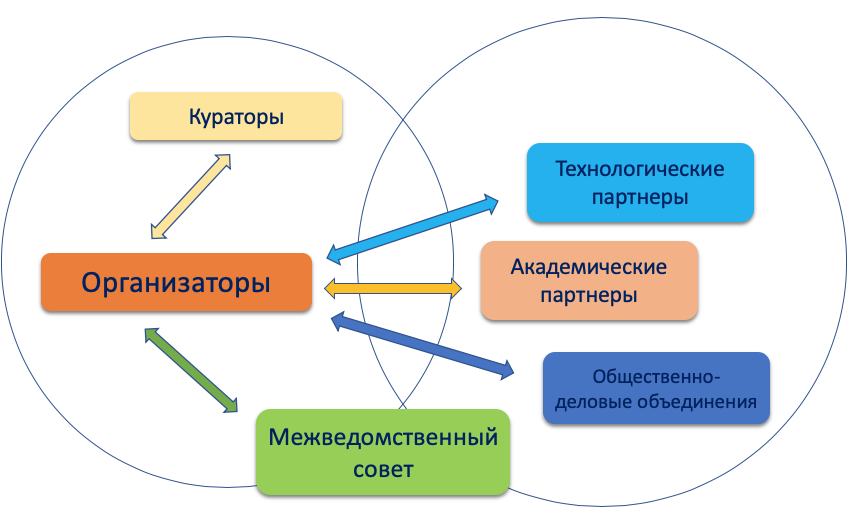 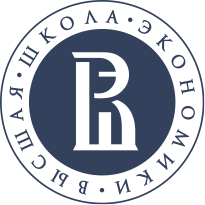 Основные индикаторы и показатели
Приведены примеры индикаторов и показателей с методикой их расчета
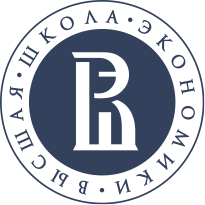 Дорожные карты и риски
Определены примерные мероприятия »дорожной карты»
Приведен пример «дорожной карты» полного цикла
Определены примеры рисков реализации
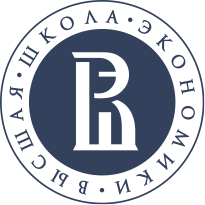 Брендирование
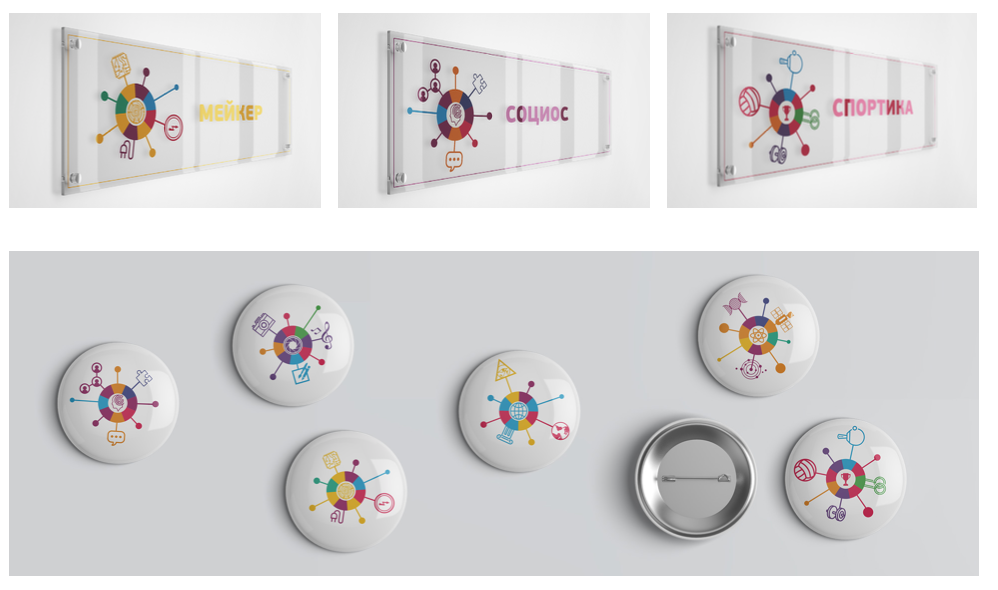 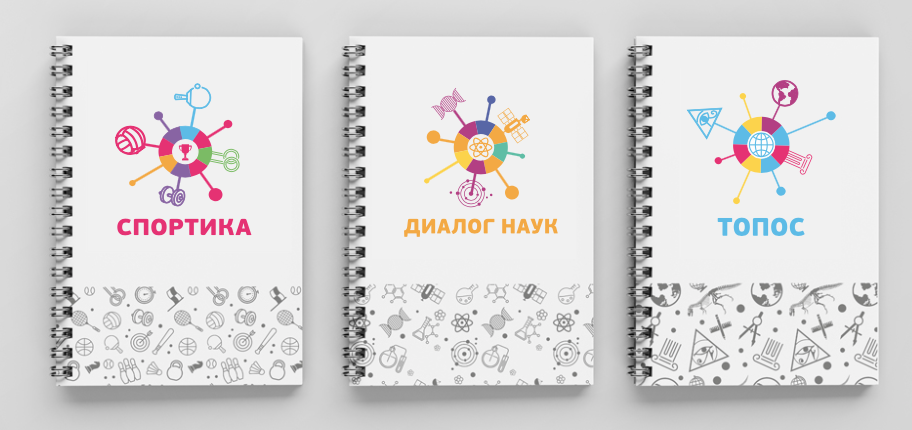 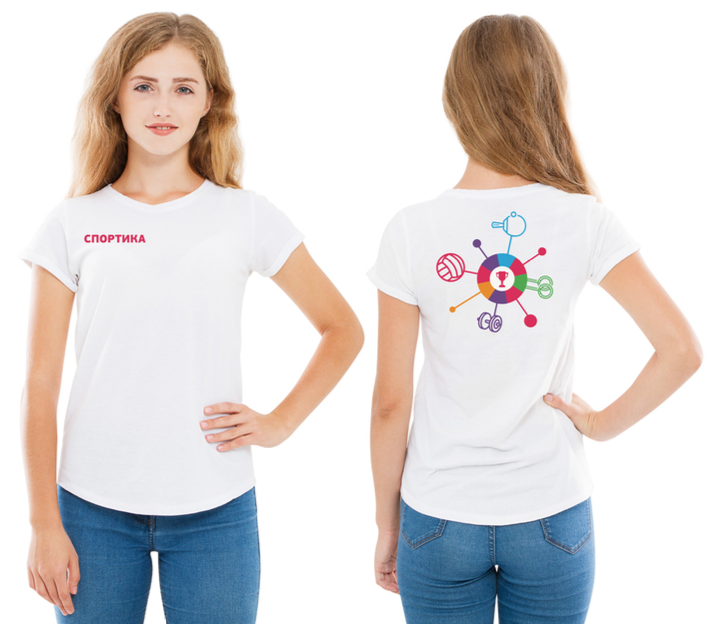 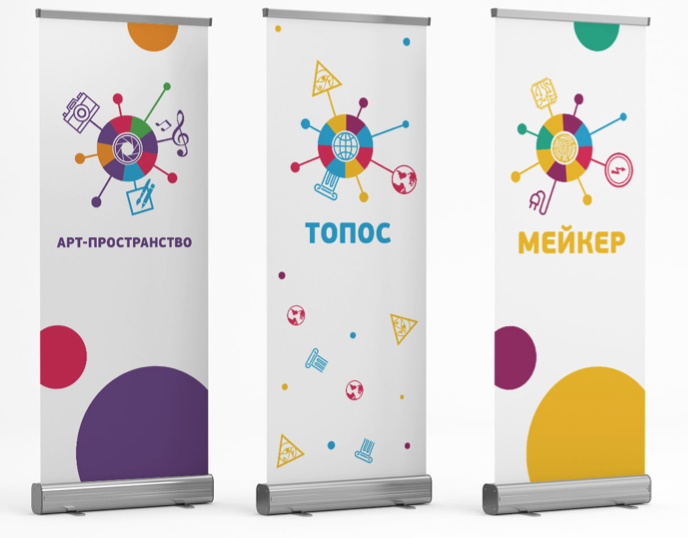 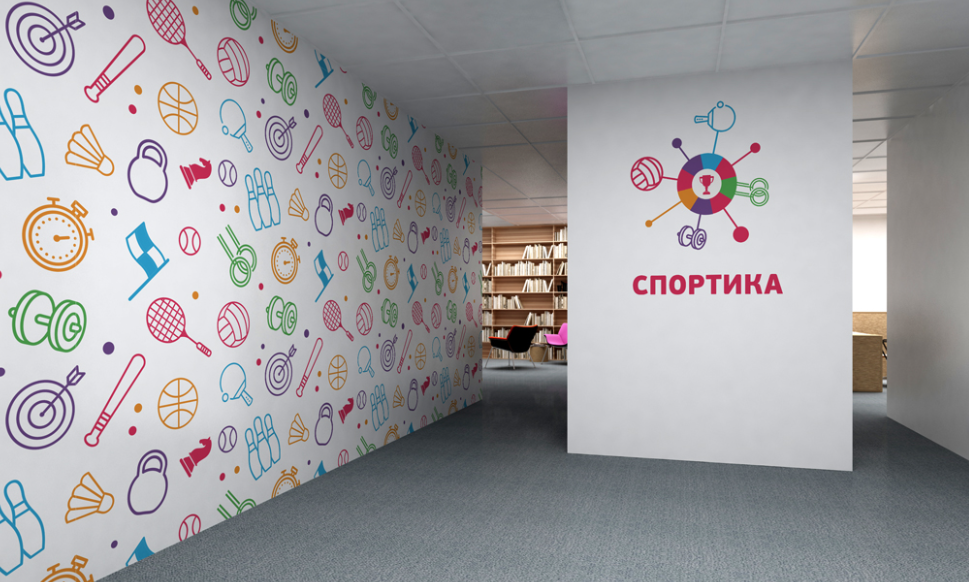 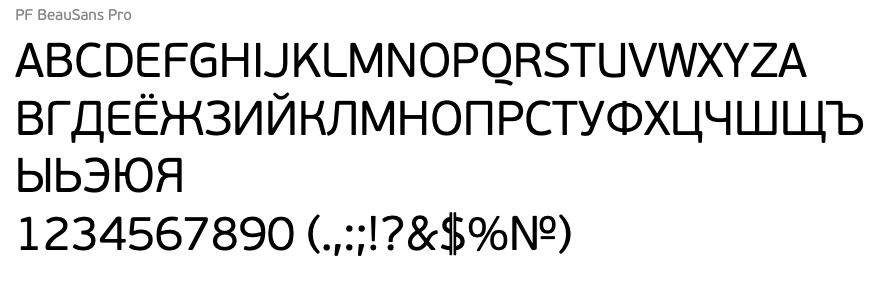 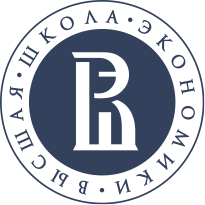 Информационная стратегия
Определены подходы к стратегии с этапами ее реализации
Приведен пример планирования